Posibilități de finanțare
Finanțare externă
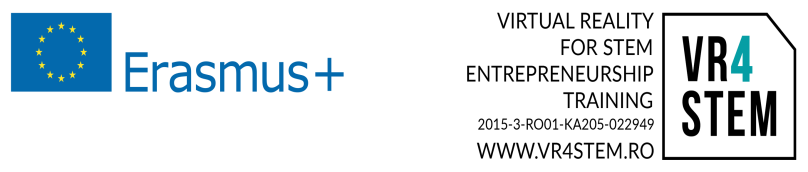 Opțiuni pentru finanțarea externă:
familie, prieteni și cunoștințe, de asemenea cunoscute ca cei “3F” – de obicei prin contacte personale
“îngeri de afaceri”
crowdfunding
surse ocazionale de finanțare sub forma unor diferite scheme subsidiare și competiții adresate start-up-urilor
2
Familie și cunoștințe
familia și prietenii apropiați pot asigura o parte din capitalul necesar începerii afacerii
această metodă de finanțare este folosită în principal în partea inițială a start-up-ului
reprezintă un fel de dovadă că start-up-ul are un capital de bază
3
“Îngeri de afaceri”
persoană, grup sau o companie de afaceri care finanțează start-up-ul din sursele lor private. Au diverse condiții, cum ar fi deținerea unei părți din afacere
pe lângă susținerea financiară, oferă mentorat start-up-ului, corectează funcționarea acestuia și de asemenea furnizează o rețea de contacte importante; de asemena cunoscut ca “finanțare inteligentă”
4
“Îngeri de afaceri”
contactele pot fi obținute prin relații comerciale sau prin așa-numitele “rețele de îngeri”:
Slovak Business Angels Network – inițiativă informală a Agenției Naționale pentru Dezvoltarea Companiilor Mici și Mijlocii, www.businessangels.sk
42angels – rețea private de “îngei de afaceri” pentru start-up-uri în tehnologie din Slovacia și Republica Cehă, www.42angels.sk
Neulogy – firmă private de consultații care facilitează accesul la finanțare de la “îngeri de afaceri” locali
5
Capital de risc
companii specializate de investiții care investesc în companii cu potențial considerabil, dar riscuri mari
de obicei investesc în stagiile mai târzii, ca “îngeri de aaceri”
6
Investitori strategici
entități care operează de mai mult timp în sector
poate oferi finanțare în cadrul unei societăți asociate sau al unei structuri mai mari
7